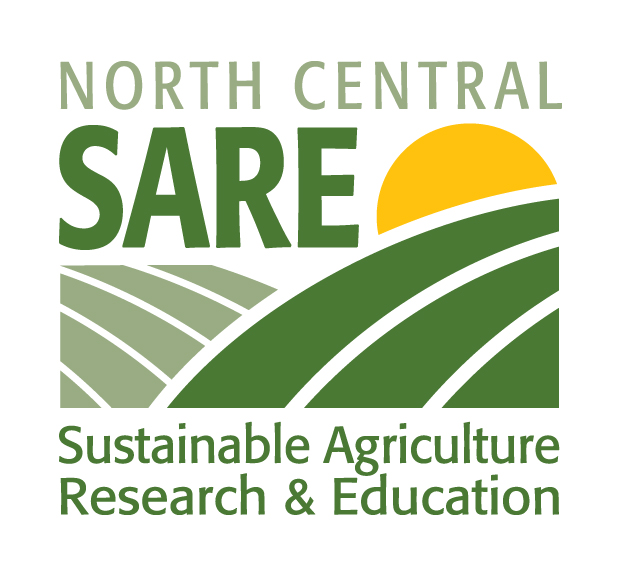 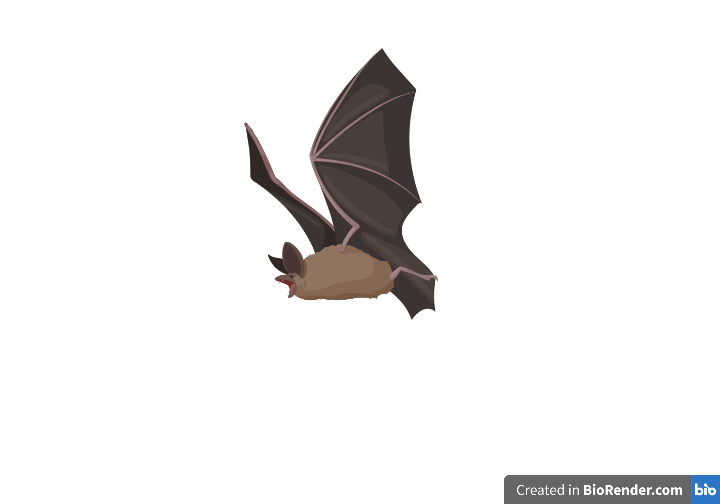 Bat Researcher for a Day!
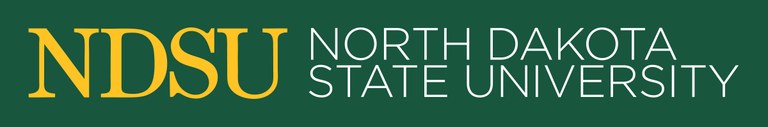 Lead Bat ResearcherHanna Karevold EdensAssistants[Insert Names]
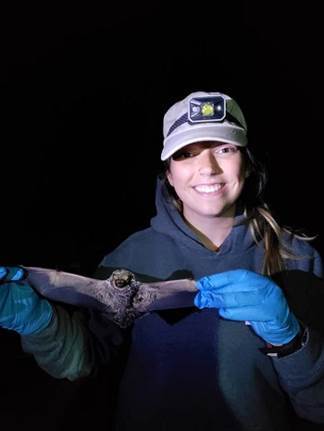 TEST YOUR BAT KNOWLEDGE???
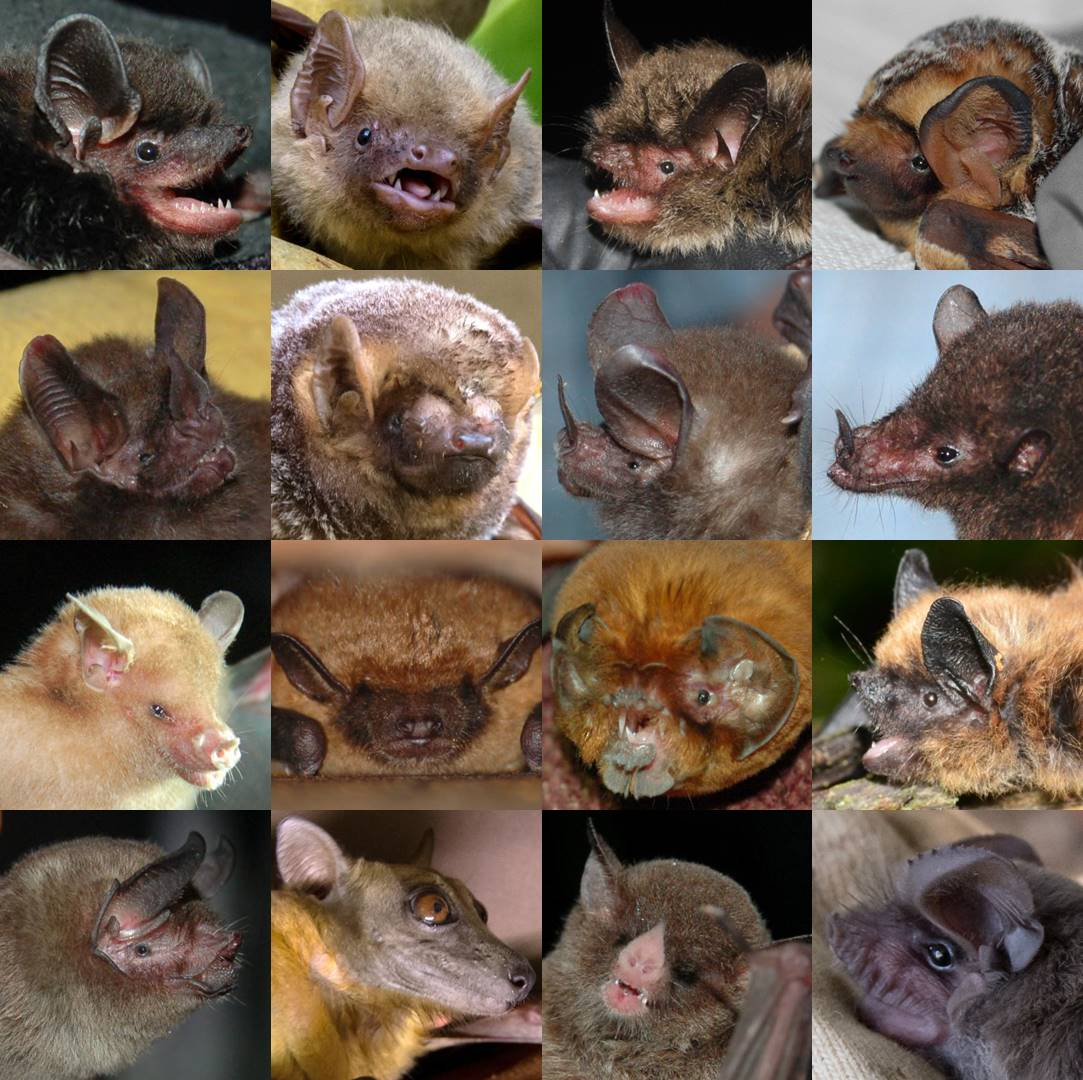 ARE BATS….
A) Birds
B) Reptiles
C) Mammals
D) Rodents


TRUE or FALSE
ALL bats use echolocation?


How many different bat species are found in North Dakota?
One of Most Diverse Mammalian Groups
Second only to rodents for number of known species 

There are approximately 1,400 species of living bats, making up ~20% of all known living mammal species
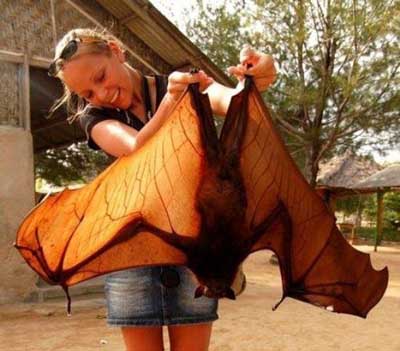 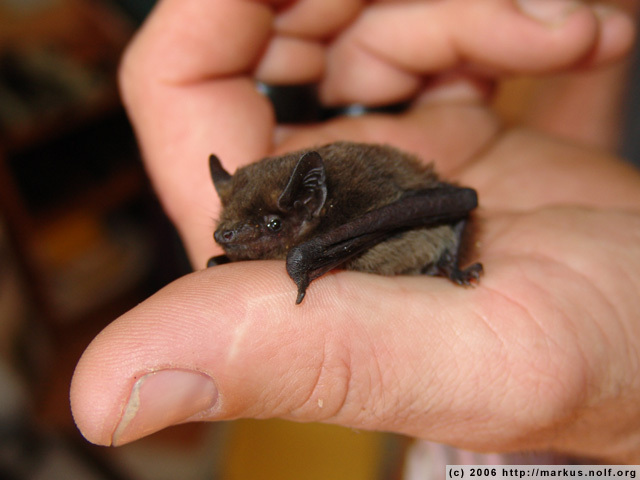 Giant Golden-Crowned Flying Fox 
Acerodon jubatus
1090g (2.5 lbs)
Bumblebee Bat
Craseonycteris thonglongyai
2g
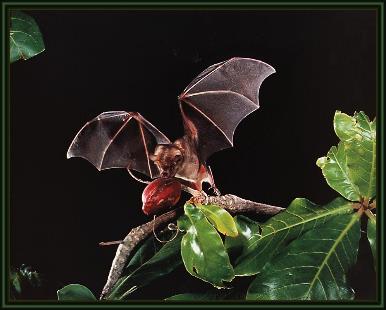 Do all bats Echolocate?
Megachiroptera (Old World Fruit Bats)
Roughly 200 species 
Feed primarily on plant material
Unable to ecolocate
Found only in the tropical and subtropical areas.



Microchiroptera (echolocating bats) 
Roughly 1200 species
Great variety of diets including insects, frogs, fish, blood, other bats
Use ecolocation
Broad geographic distribution (Nearly everywhere except Arctic/polar regions and some isolated oceanic islands)
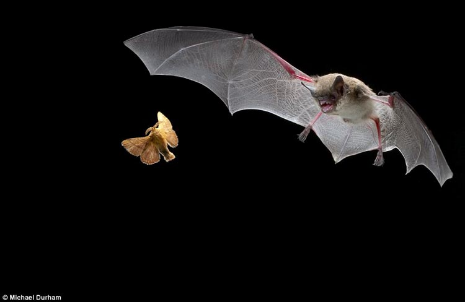 Only Mammal With True Wings And Flight
Wings are a modification of a forelimb
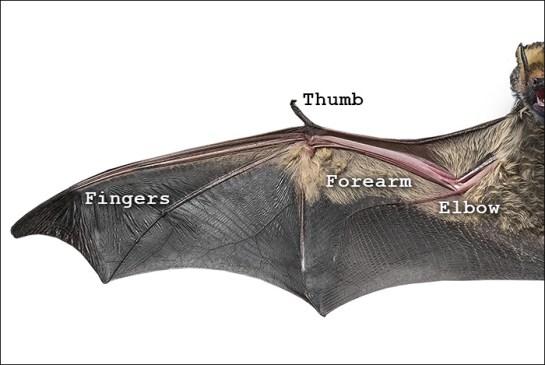 Bat Anatomy
Bats of 
North Dakota
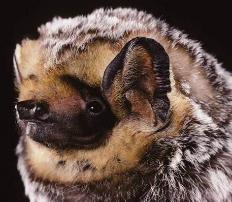 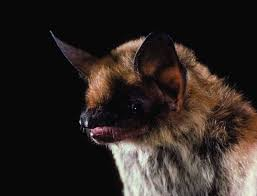 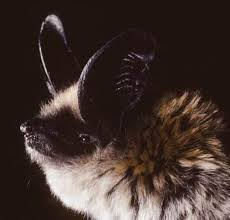 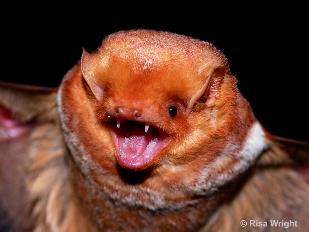 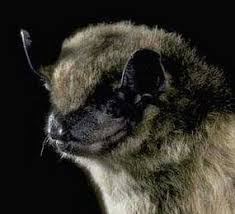 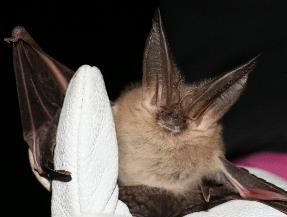 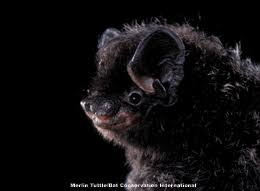 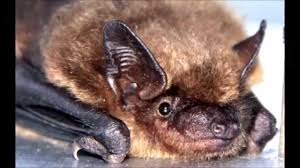 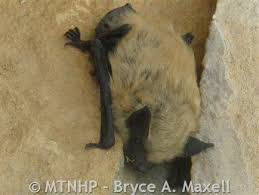 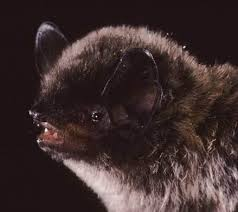 There are 11 different species!
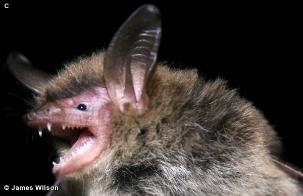 ORIGAMI BATS!!!
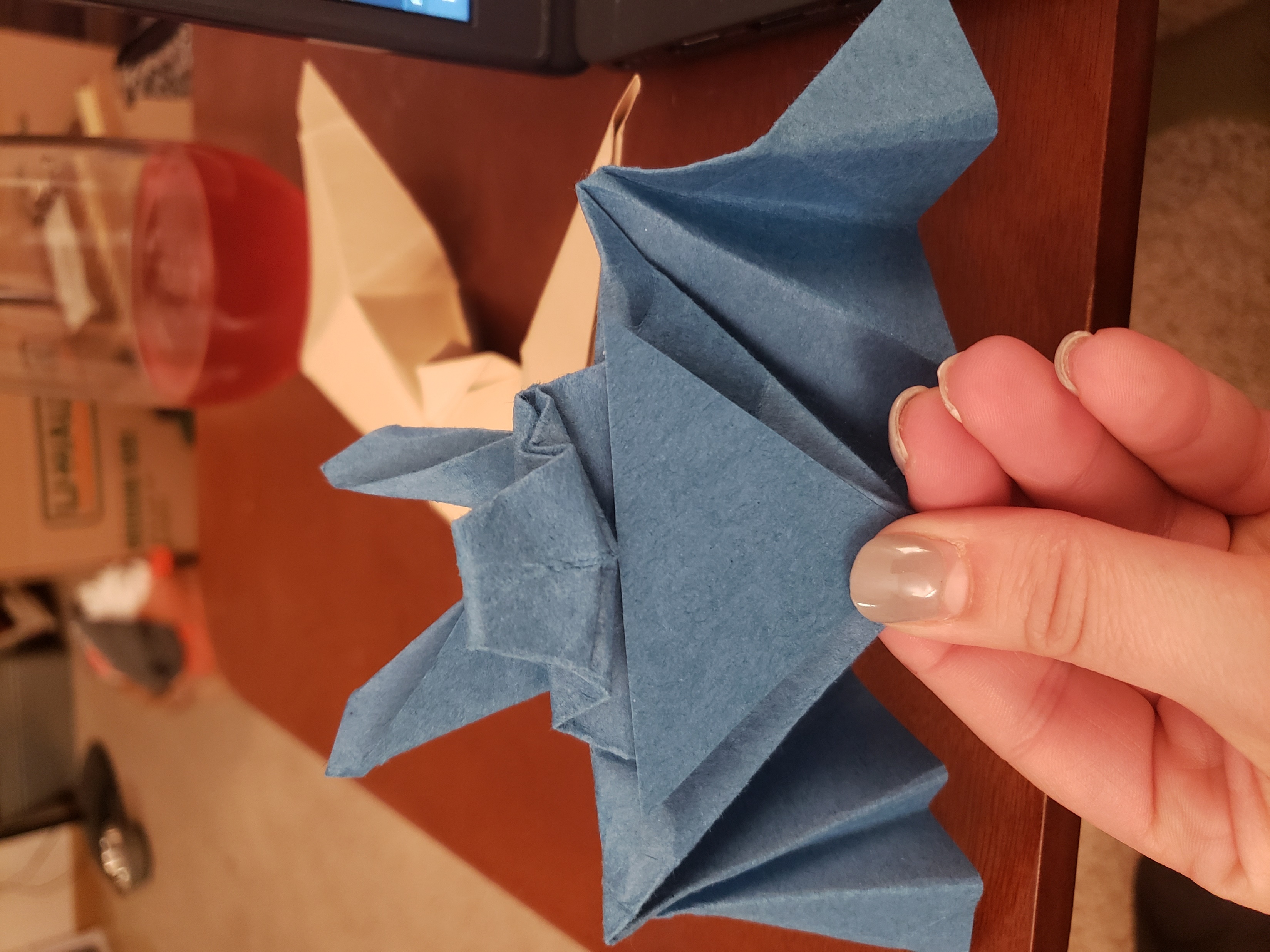 TO THE FIELD!But First….
Researcher Safety While Handling Bats
Safety of the researchers is extremely important!

Never handle bats or other wild animals… 
*Leave it to the Professionals*

Rabies shots and boosters
Leather gloves
Coveralls or Tyvek suits
N95 masks
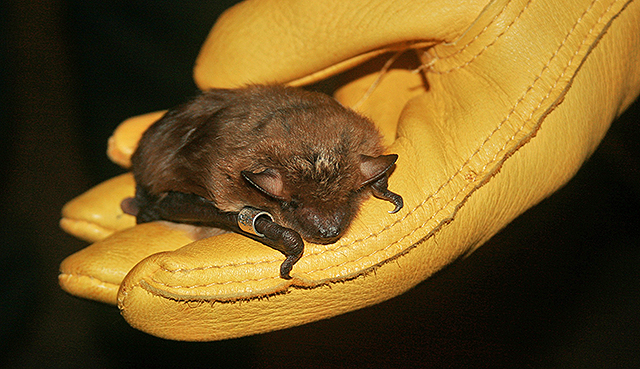 Bat Safety During Research
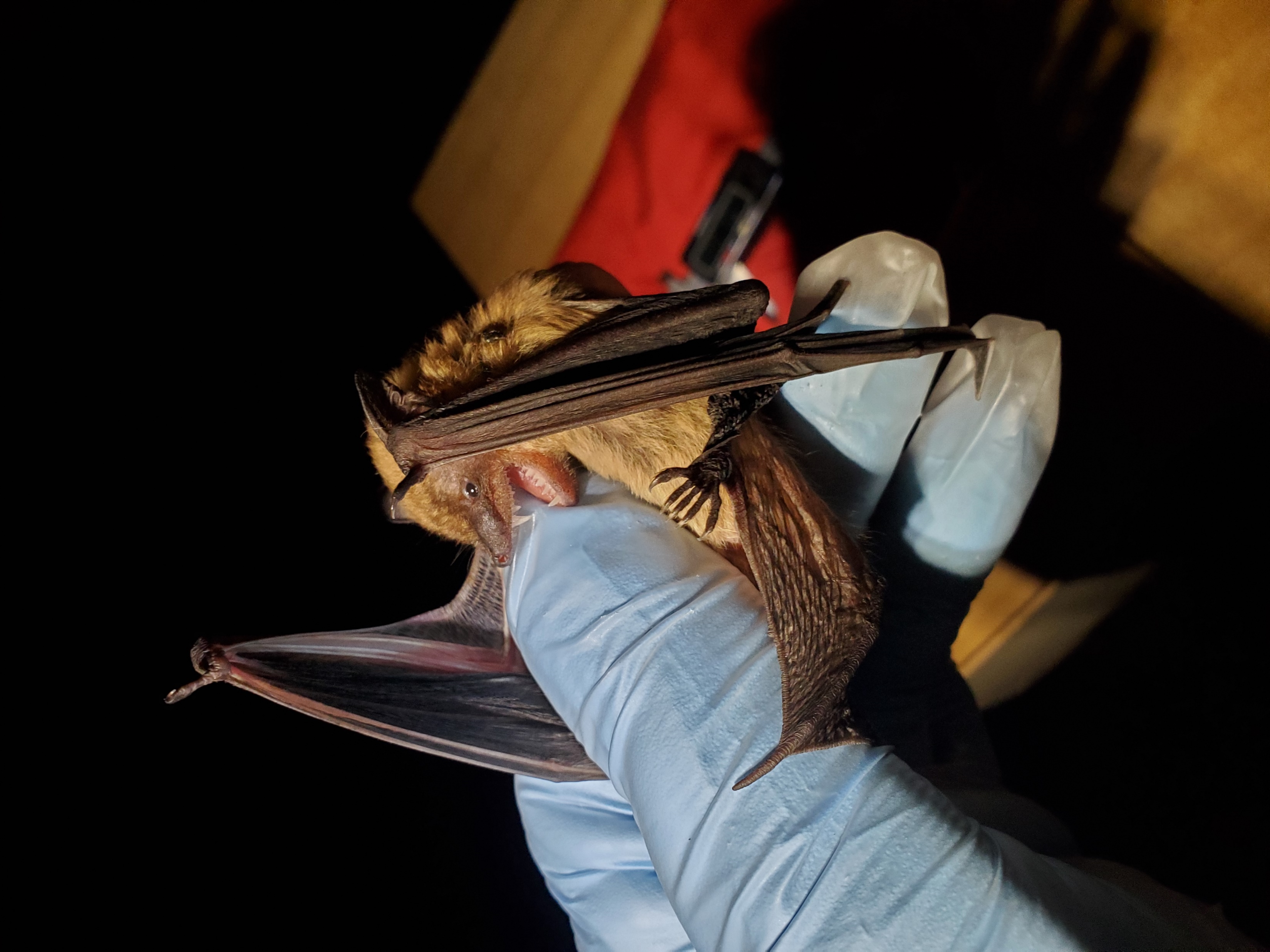 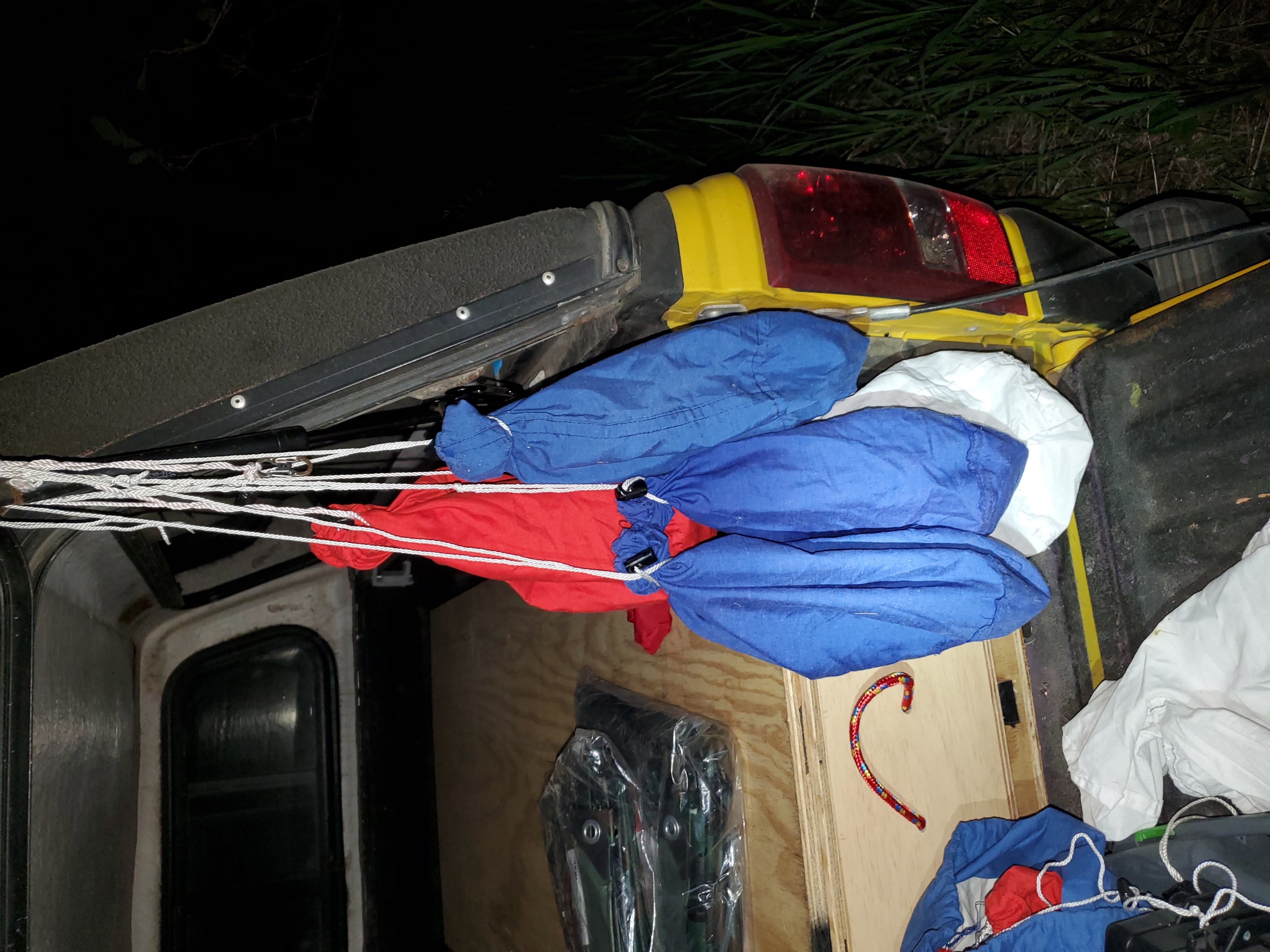 The health and safety of the bats is equally important!

Holding bags – clean, breathable cotton
Health checks, food, and water
Disinfecting tools and work surfaces
Nitrile gloves over leather gloves
How Do Scientists Catch Bats In The Field?
Find good sites 
 bats need places to live and access to water
Bat detectors 
	 allow the user to hear bat calls
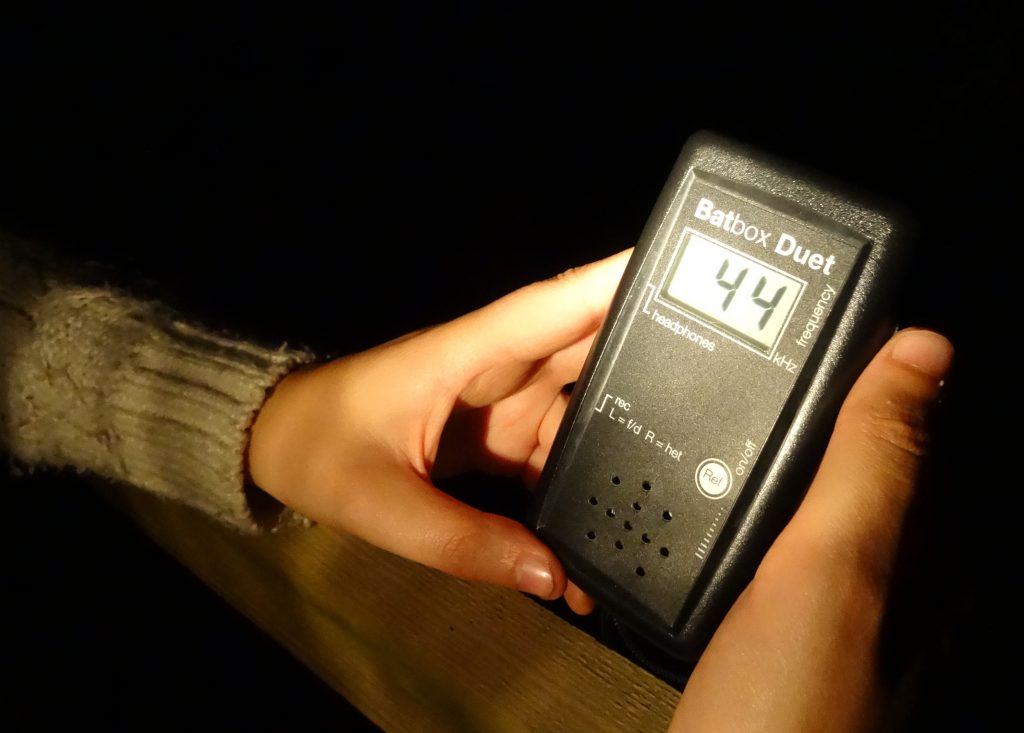 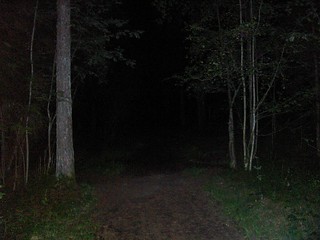 You Found a Site… Now What?Start by taking general Field Notes in your Research NotebookE.g., Date, Time, Location, Weather
Data Is Recorded ina Field Notebook!!
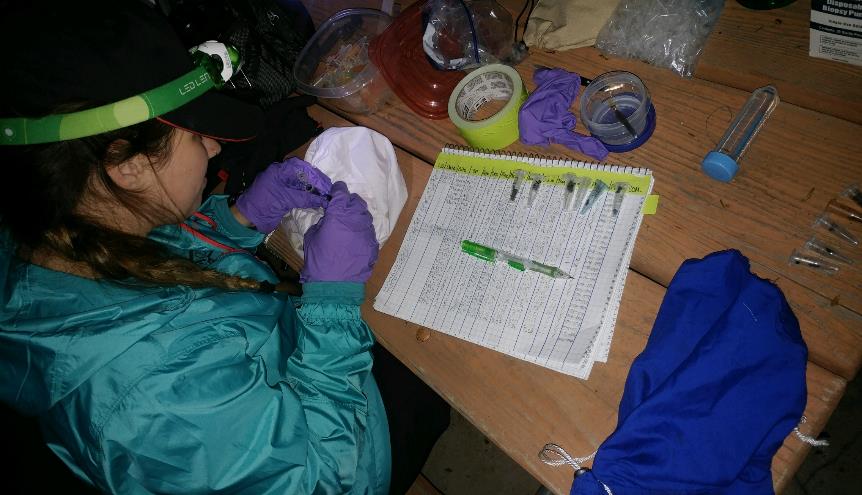 Handwritten Data is Later Typed into Spreadsheets
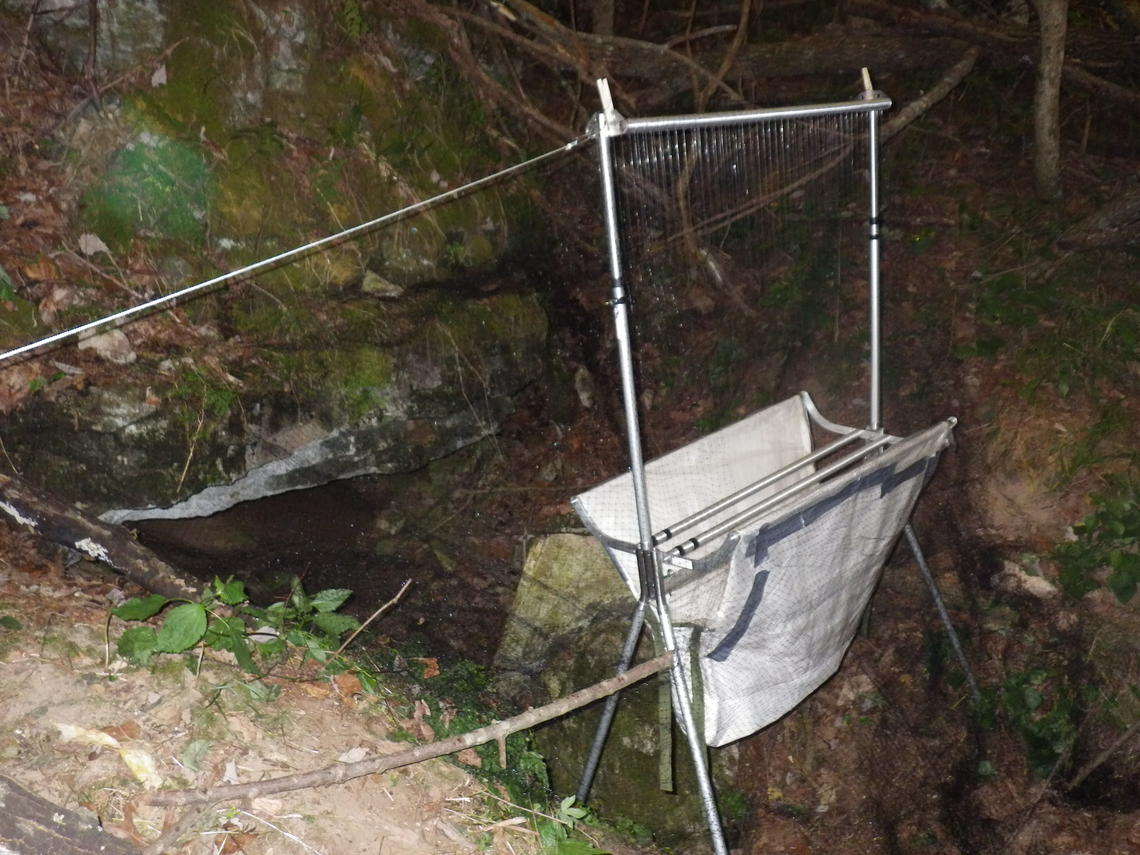 How Do Scientists Catch Bats In The Field?
.  Use nets or traps to catch bats
Mist nets
Harp traps
Hand nets
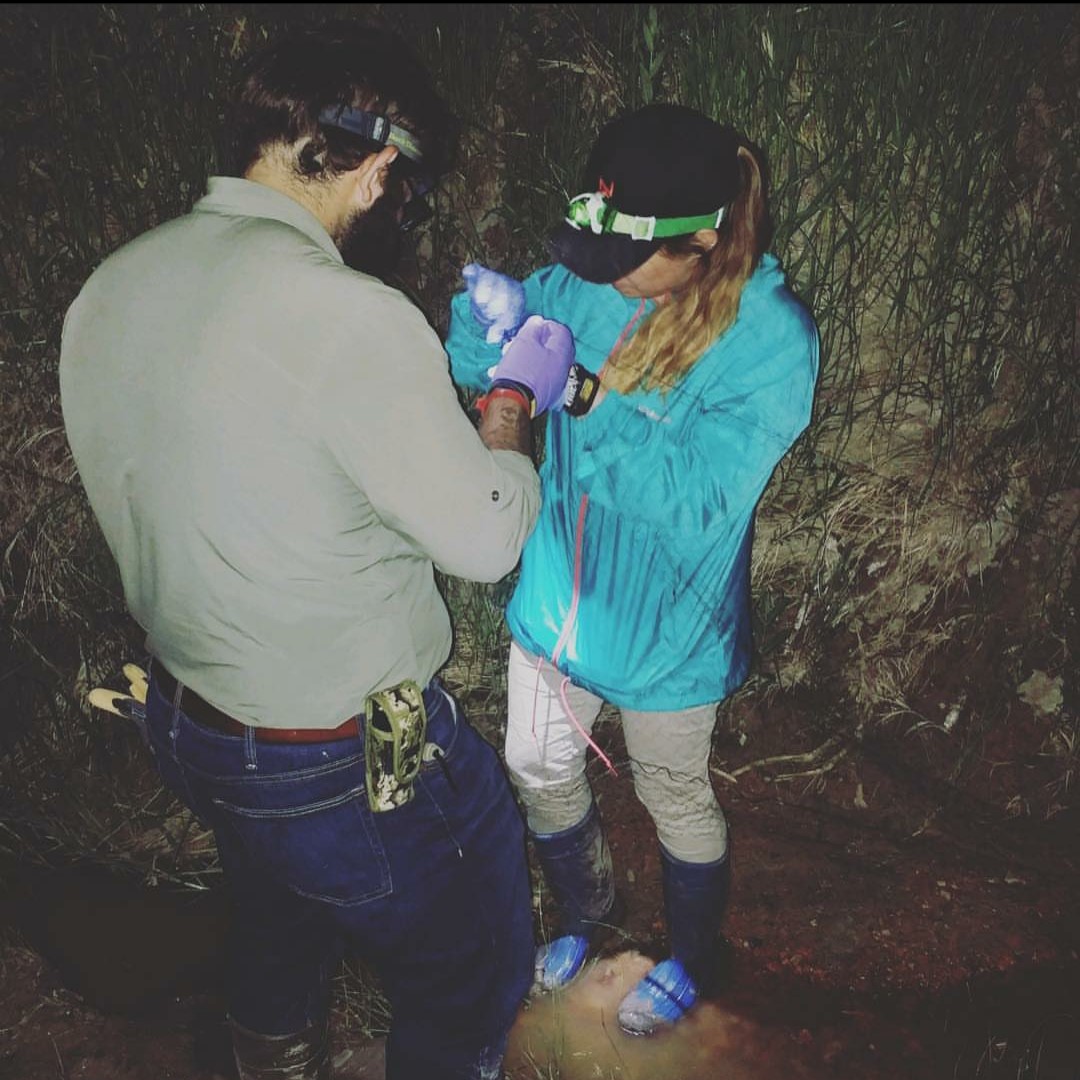 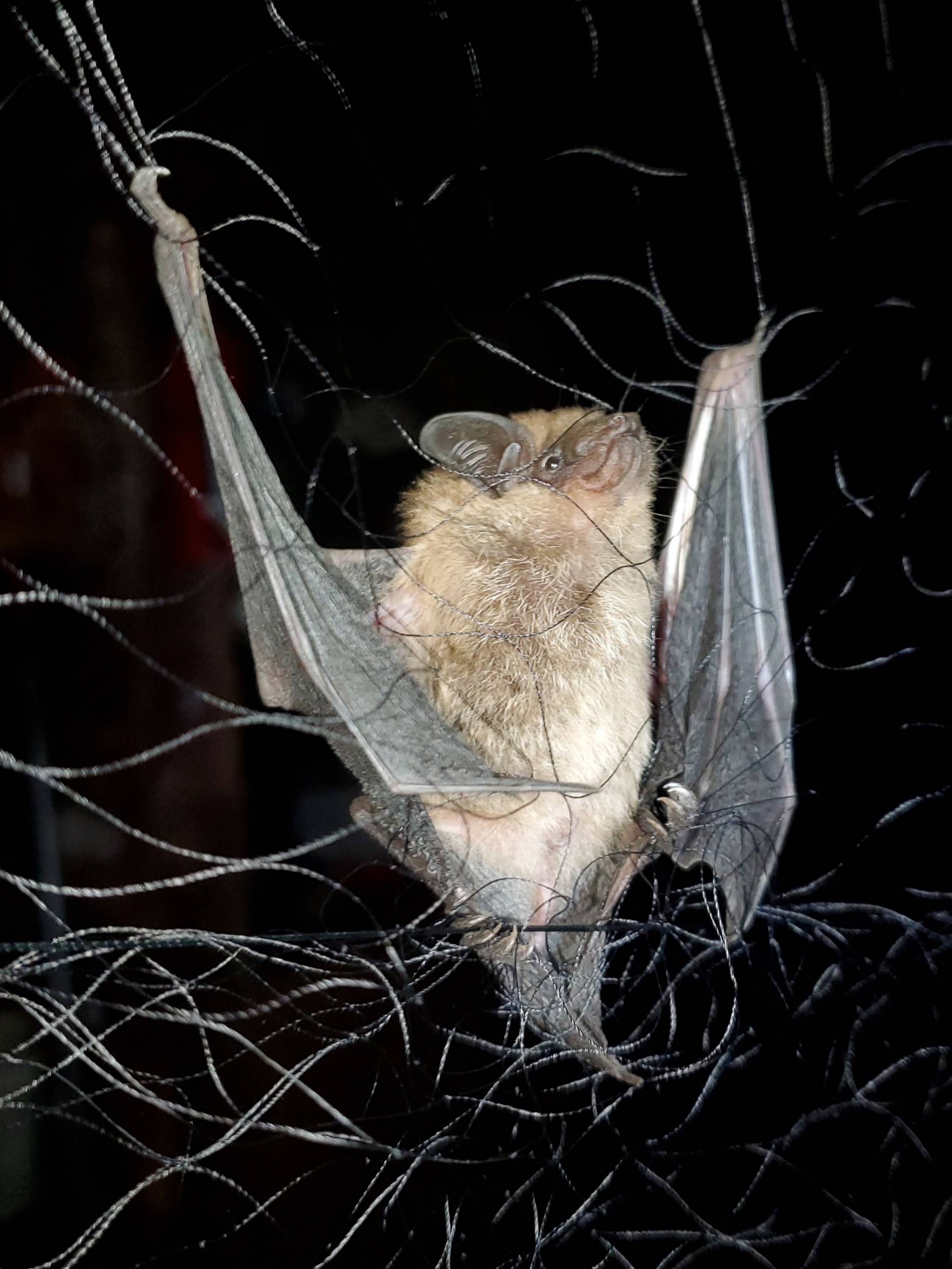 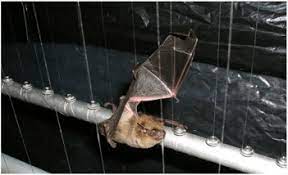 Let’s Catch Some Bats!!!!
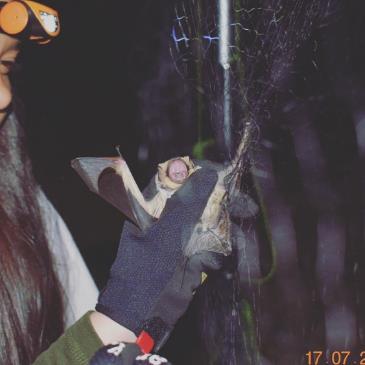 How Do Scientists Collect Data?
Spring scale
Mass  Grams (g)
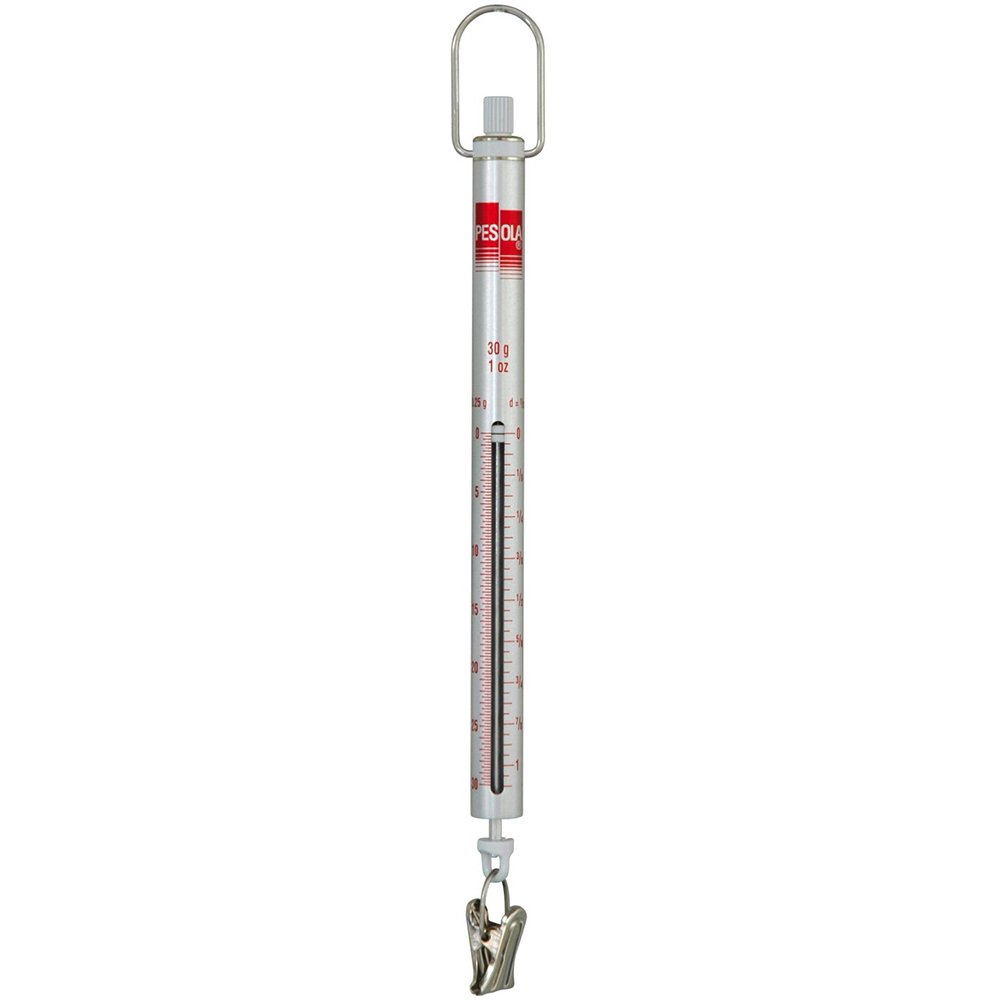 How Do Scientists Collect Data?
Calipers (or a Ruler)
Length 
Millimeters
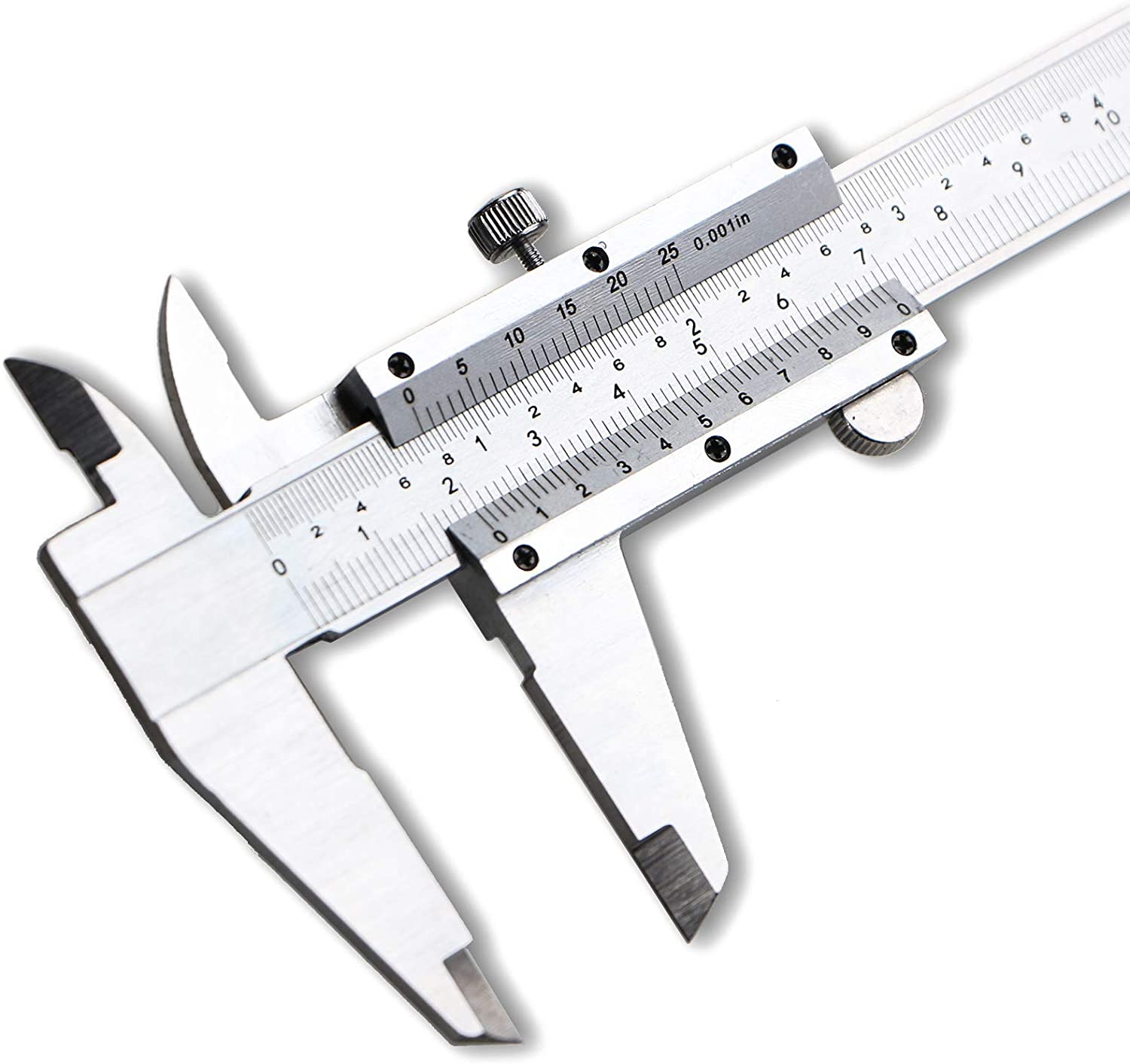 Identifying Bat Species and Age
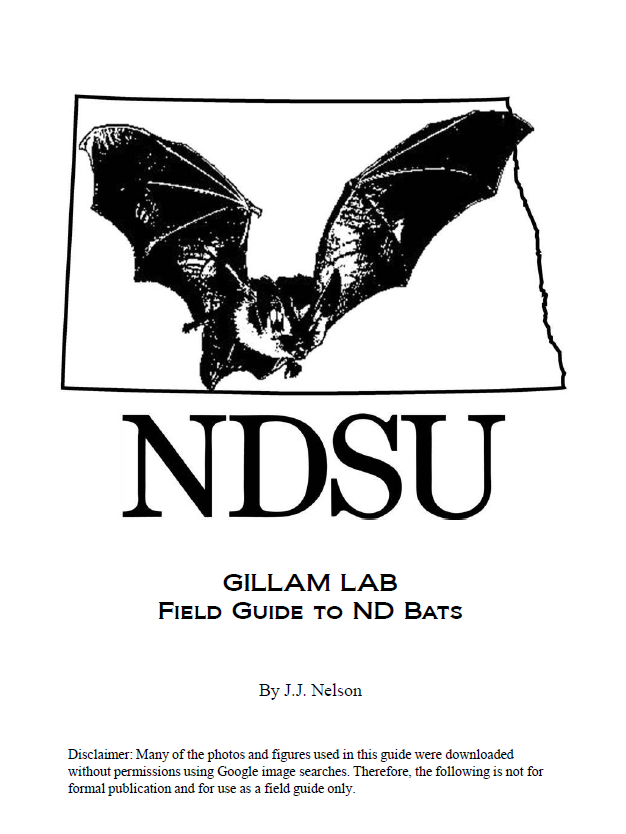 5-bonus points to anyone who can identify an issue with this photo…
DATA COLLECTION
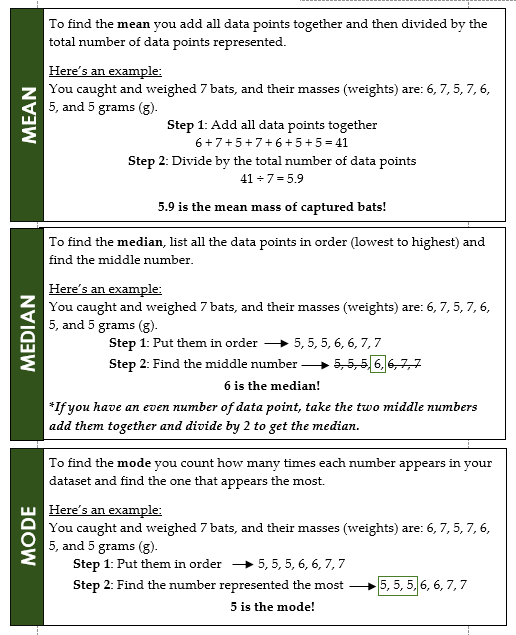 Statistical Analysis
Determine the MEAN, MEDIAN, & MODE of our dataset!
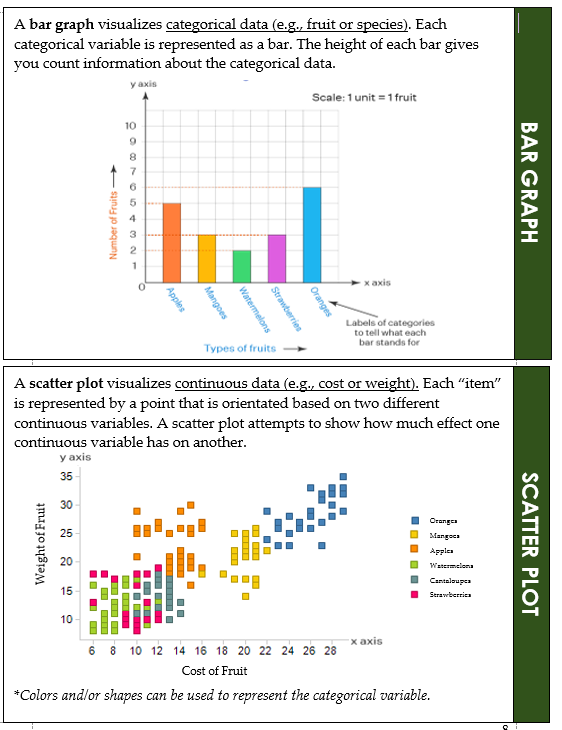 Data Visualization
Can you visually represent the dataset?